Mealworms: Alternate Source of Lipids
Danthine, S.1, Blecker, C.1, Paul, A.1*, Caparros Medigo, R.1, Haubruge, E.1, Taofic, A.1, Lognay, G.1, Fauconnier, M-L.1, Frédérich, M.2 & Francis, F.1

1Gembloux Agro-Bio Tech, Université de Liège, Passage des déportés, 2, 5030 Gembloux, Belgique
2Department of Pharmacy, Pharmacognosie, Université de Liège, Avenue de l'Hopital 1, 4000 Liège, Belgique
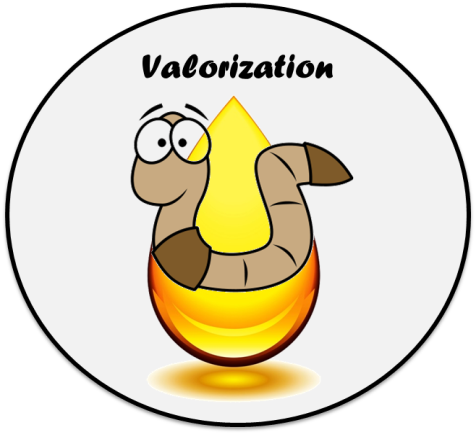 [Speaker Notes: The world is talking about proteins from insects. They have high quantity of good quality proteins.
But in this competitive market where every company is trying to put their product at the lowest cost, producing insects just for their protein will not be worth.
So we thought of extracting and exploring commercial potential of lipids from mealworms, which could be a by-product of mealworms protein industry. And the results were surprising.
So, I will explain you this story what exactly happened……]
Flow of presentation
Introduction

Objectives

Material and Methods

Result and Discussion

Conclusion
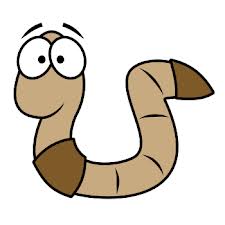 [Speaker Notes: So this is the flow of my presentation, first I will give you a short introduction to this presentation, then the objectives, materials and methods, results and finally the conclusion.]
Material and Methods
Introduction
Conclusion
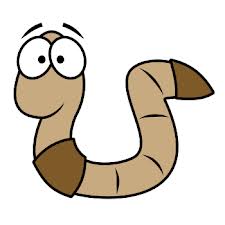 Objectives
Result and Discussion
Entomophagy
Why us?
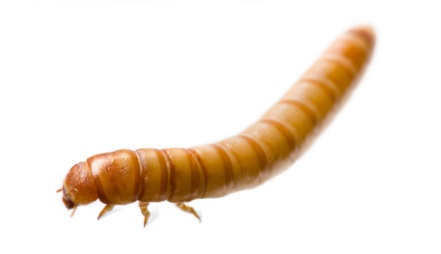 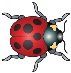 Consumption of insects as human foods
More than 1900 species of insects are edible
Heavily influenced by local religious and cultural beliefs
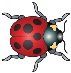 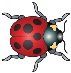 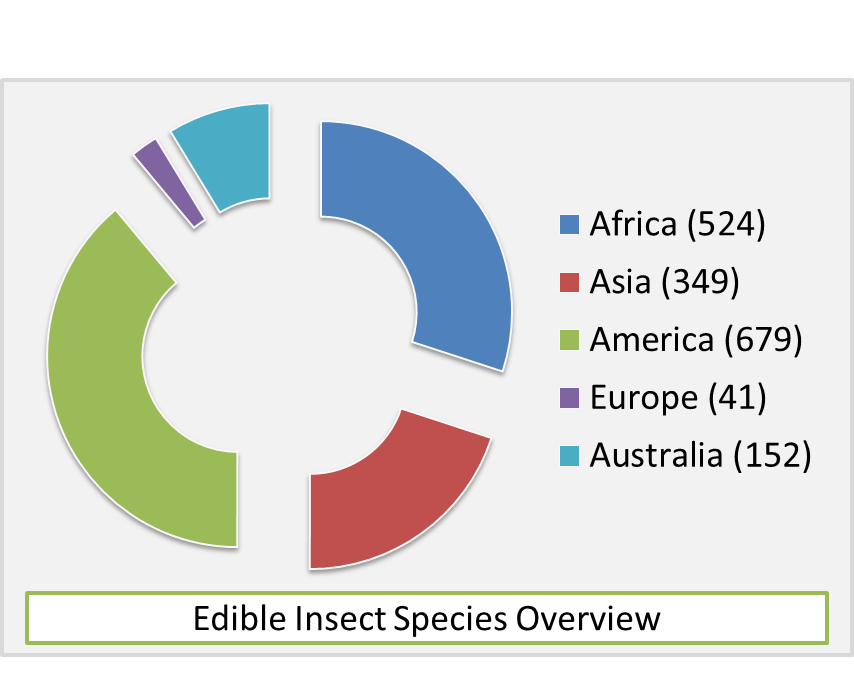 [Speaker Notes: Entomophagy is the consumption of insects as human food
More than 1900 species of insects are edible throughout the world
Entomophagy is heavily influenced by local cultural and religion practices
The practice is entomophagy is not new, for example around 524 species of insects are edible in Africa and so on….
But why insects?
-Literature supports the fact that they are nutritional superior to most conventional meats
- Production of insects may result in lesser greenhouse gases and ammonia emission
-Lesser risk of zoonotic diseases
-Some insects like yellow mealworms are almost drought resistant
-Feed conversion ratio and percentage edibility is much higher]
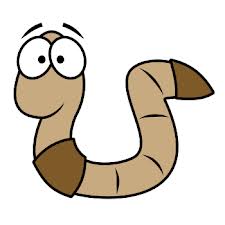 Material and Methods
Introduction
Conclusion
Objectives
Result and Discussion
[Speaker Notes: Insects are really rich source of protein, some of them contain almost 80% proteins
Besides this they are also source of lipids, vitamins and minerals
Upto 77% lipids have been reported in some insects
During the larvae stage the insects accumulate metabolic reserves of fat
PUFA were found to be dominant in most of the insects]
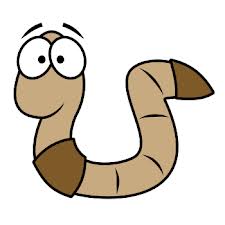 Material and Methods
Introduction
Conclusion
Objectives
Result and Discussion
[Speaker Notes: The main objective of this study was to extract lipids from Tenebrio molitor larvae that are mealworms. To analyze the quantity and quality of lipids from them.  And finally to access their potential as substitutes to conventional oilseeds.]
Material and Methods
Introduction
Conclusion
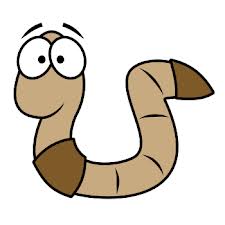 Objectives
Result and Discussion
Samples
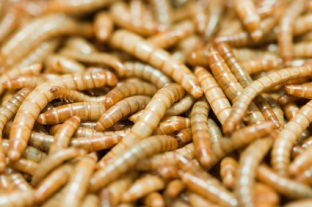 2 batches
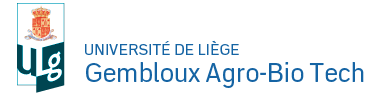 2 batches
Purchased from local supplier
Tenebrio molitor larvae
[Speaker Notes: 2 batches of mealworms were produced in the entomology lab based at Gembloux, while 2 other batches were produced from a local Belgian supplier]
Material and Methods
Introduction
Conclusion
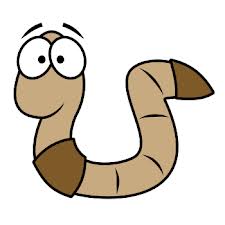 Objectives
Result and Discussion
Material and Methods
Note- All the samples were freeze dried (during 48hrs) and store at 4°C before examination
[Speaker Notes: The protein estimation was done using the dumas method.
Lipid extraction was done by a cold extraction technique utilizing 2:1 ration of Chloroform/methanol as solvent
Thermal profile was analyzed using differential scanning calorimetry]
Material and Methods
Introduction
Conclusion
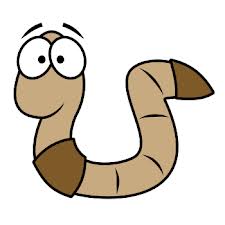 Objectives
Result and Discussion
Material and Methods (continued)
Fatty Acid Profile
TAG Profile
[Speaker Notes: The fatty acid composition was determined using Gas chromatography
Triacylglycerol profile was analysed using reversed phased HPLC with a Evaporative light scattering detector]
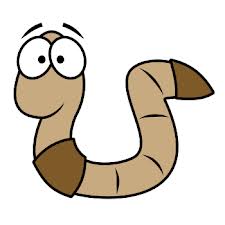 Material and Methods
Introduction
Conclusion
Objectives
Result and Discussion
Protein & Fat Content 
(% dry matter)
% MUFA & PUFA
[Speaker Notes: Moving on to the results
The % protein in commercial and lab reared samples were 58% and 52%.
The % lipids in commercial and lab reared samples were 30% and 36%
The %MUFA and %PUFA in commercial and lab reared samples were 41% and 31%
The %MUFA in lab reared samples varied between 53-56% and %PUFA was 16%.]
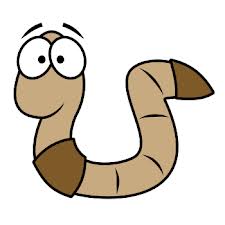 Material and Methods
Introduction
Conclusion
Objectives
Result and Discussion
% Fatty Acid Composition
Note: Unsaturated fatty acids represent 70% of total fatty acids in both commercial and in lab reared samples.
[Speaker Notes: The below graph represents the %Fatty acid composition of the mealworms.  You can clearly see that it is dominated by the unsaturated fatty acids. 
You can see that lab produced samples are rich in MUFA especially C 18:1 (Oleic acid). While those procured from local supplier are rich in PUFA especially C 18:2 (n6 linoleic acid).]
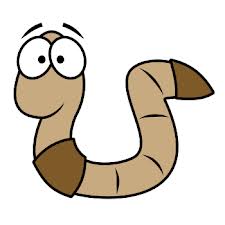 Material and Methods
Introduction
Conclusion
Objectives
Result and Discussion
Thermal Profile and TAG Profile (Lab 1)
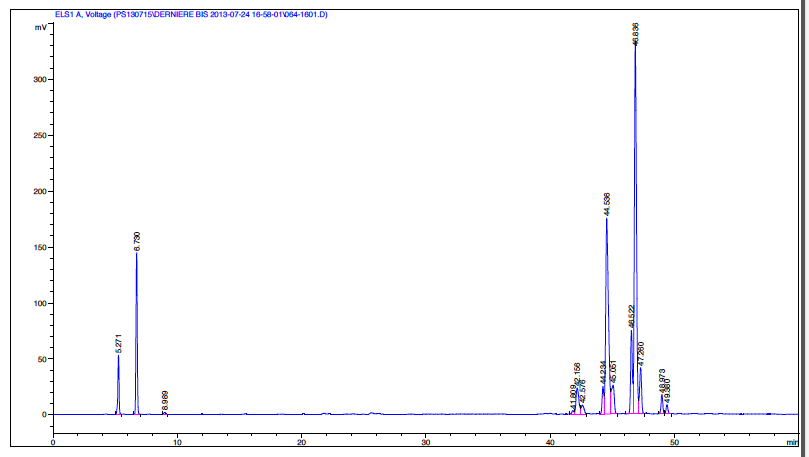 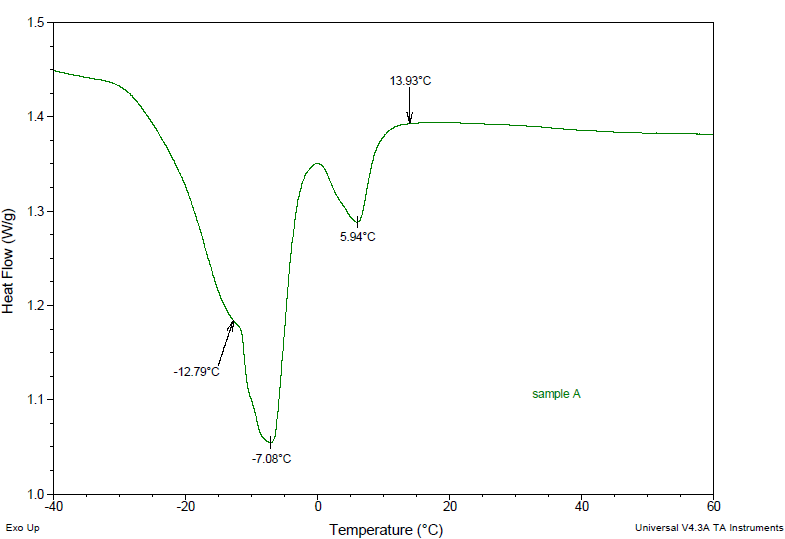 [Speaker Notes: In the left you can see the melting profile of the lipids extracted from sample produced in lab (lab 1). You can see that the lipids are liquid at room temperature. In the right you can see the Triacylglycerol profile of lipids. Triacylglycerols contain three fatty acid molecules, where one, two or all three can unsaturated fatty acids. In the beginning you can the signal of low carbon chain saturated TAG  and as we move on in the last you can see the high carbon triunsaturated TAGs. And the TAG profile is in contrast with the melting profile of lipids. The depression in the melting graph is in contrast to the peaks in the TAG profile.]
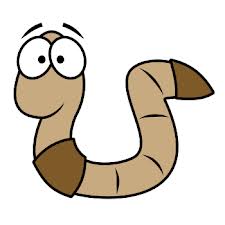 Material and Methods
Introduction
Conclusion
Objectives
Result and Discussion
Thermal Profile and TAG Profile (Lab 2)
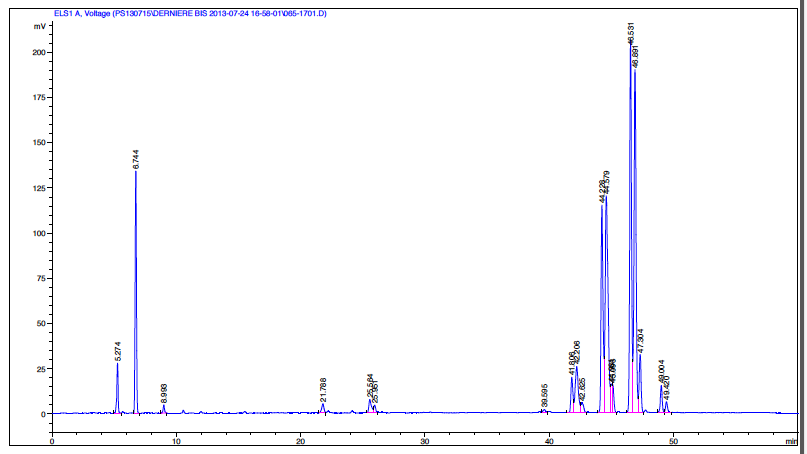 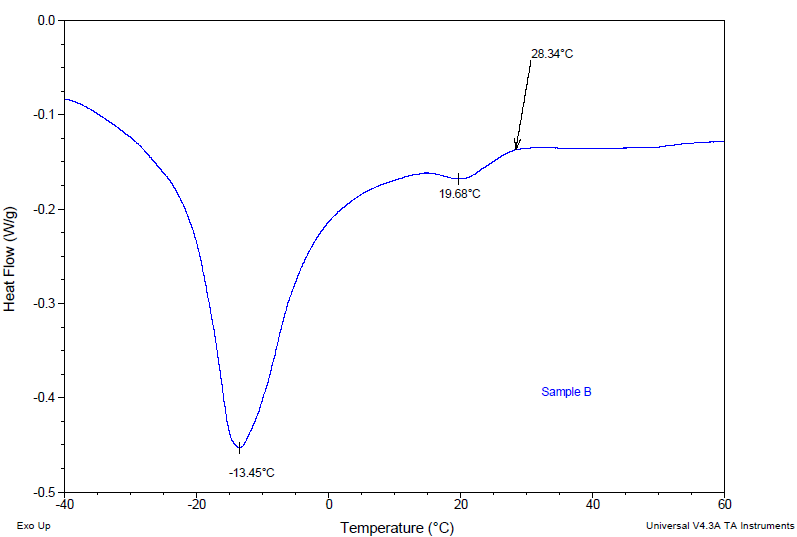 [Speaker Notes: Lipids from sample 2 produced in labs are also liquid at room temperature. They are also rich in unsaturated TAG. The depressions in the melting profile are congruent to peaks in TAG profile.]
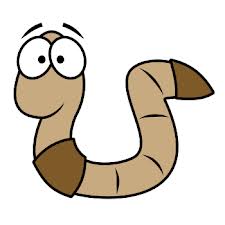 Material and Methods
Introduction
Conclusion
Objectives
Result and Discussion
Thermal Profile and TAG Profile (External 1)
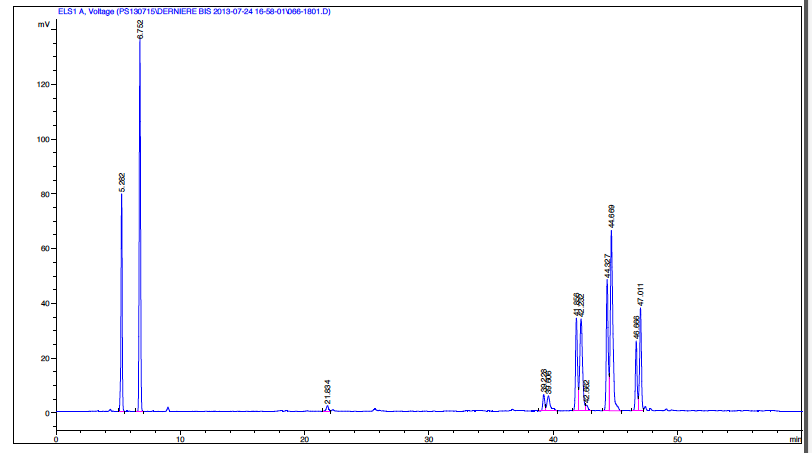 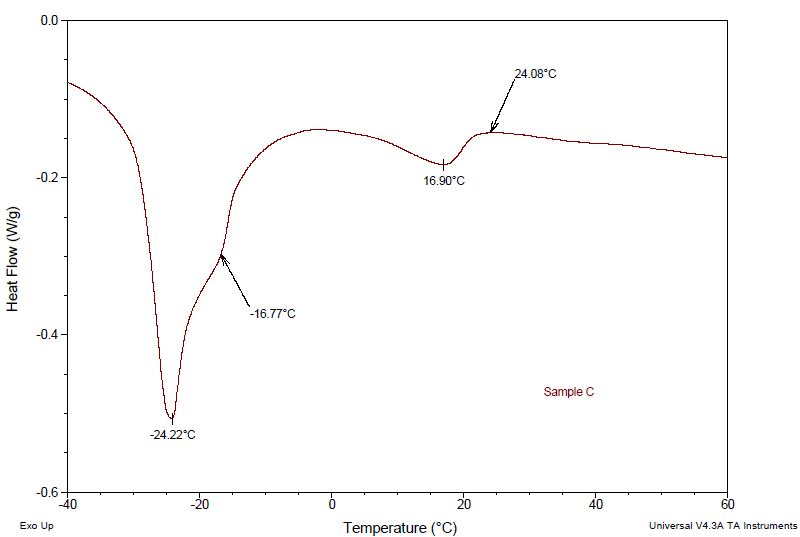 [Speaker Notes: Similarly for sample 1 procured from local supplier]
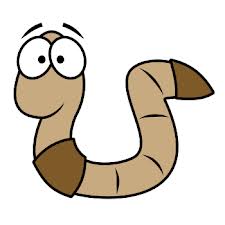 Material and Methods
Introduction
Conclusion
Objectives
Result and Discussion
Thermal Profile and TAG Profile (External 2)
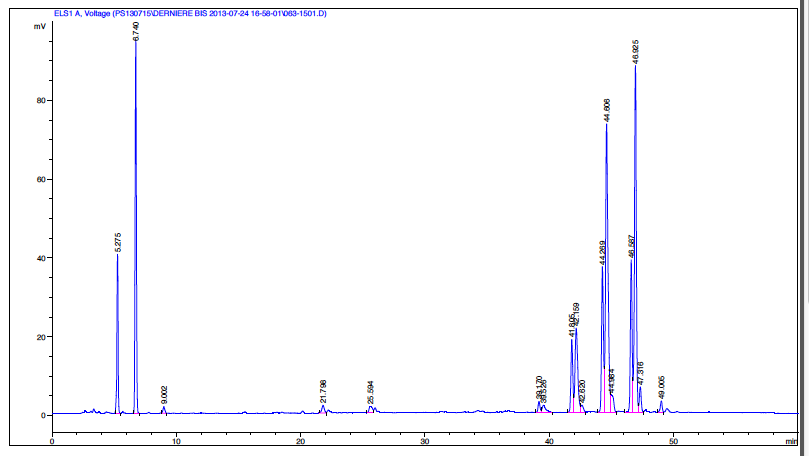 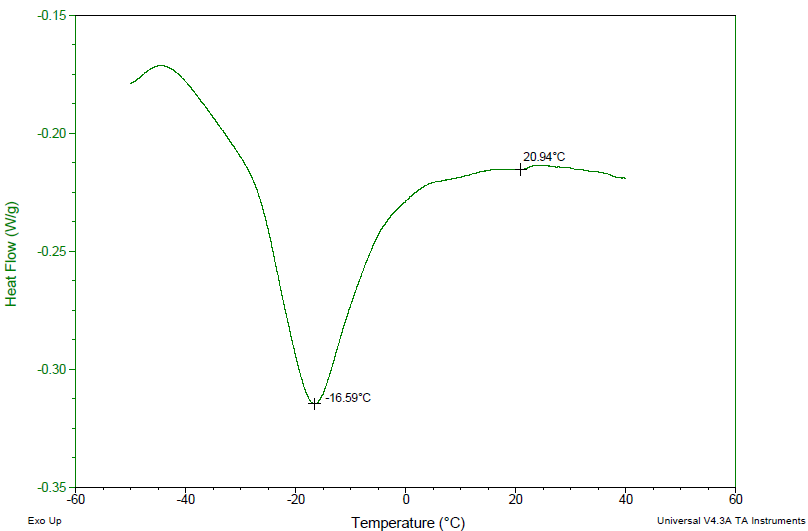 [Speaker Notes: And for sample 2 procured from local supplier]
Material and Methods
Introduction
Conclusion
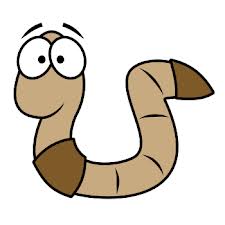 Objectives
Result and Discussion
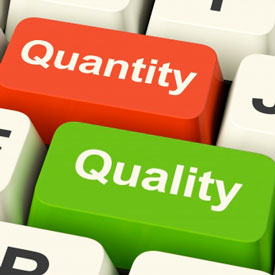 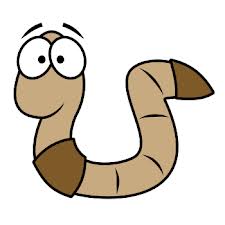 Sponsored by
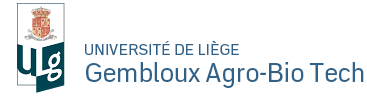 Contact details
Email id: paul.aman@ulg.ac.be
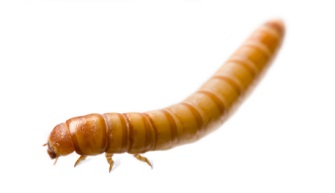 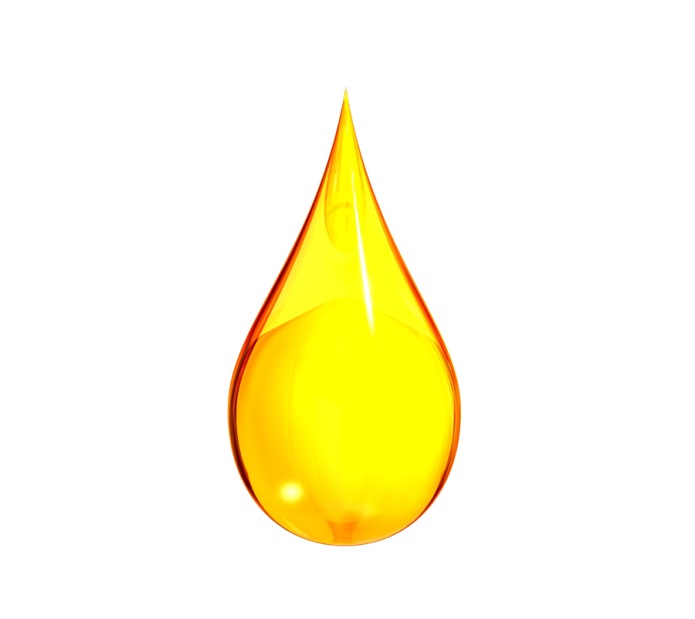 Hope I will be a substitute to oilseeds in future